Novi izazovi za kazneno pravo – nove tehnologije i prepoznavanje lica, Ljudska prava i hrvatski pristup
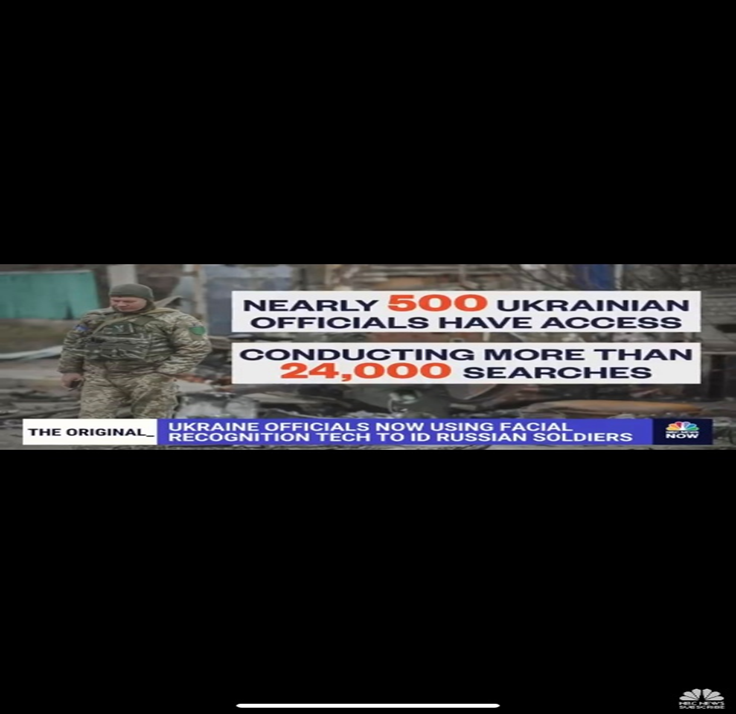 Izv. prof. Dr. sc. Sunčana Roksandić
Sveučilište u Zagrebu, Pravni fakultet, Sveučilište u Zagrebu, Hrvatska
Katedra za kazneno pravo
Sadržaj
Izazovi novih tehnologija - primjer Clearview tehnologije, masovno presretanje telekomunikacija, prepoznavanje lica u svrhu identifikacije

ESLJP
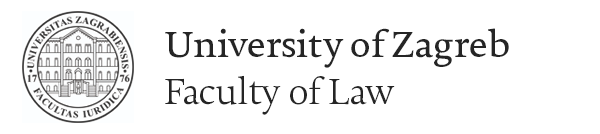 moderne manifestacije značenja privatnosti utjelovljene u odlukama Suda pravde Europske unije (CJEU) i Europski sud za ljudska prava (ECtHR), kao i sekundarnim zakonima usredotočenim na prava unutar Europske unije (EU), naglasili su narative osobne autonomije i individualnog izbora.
Gaughran protiv Ujedinjenog Kraljevstva - 45245/15 Presuda 13.2.2020.
Trajkovski i Chipovski protiv Sjeverne Makedonije , 53205/13 i 63320/13 , 13. veljače 2020.; S. i Marper protiv Ujedinjenog Kraljevstva [GC], 30562/04 i 30566/04 , 4. prosinca 2008., Informativna bilješka 114 ; Gardel protiv Francuske , 16428/05 , 17. prosinca 2009., Informativna bilješka 125 ; MK protiv Francuske , 19522/09 , 18. travnja 2013., Informativna bilješka 162 ; Peruzzo i Martens protiv Njemačke (odl.), 7841/08 i 57900/12 , 4. lipnja 2013., Informativna bilješka 164 ; Aycaguer protiv Francuske , 8806/12 , 22. lipnja 2017., Informativna bilješka 208 ; i Catt protiv Ujedinjenog Kraljevstva , 43514/15 , 24. siječnja 2019., informativna bilješka 225 )
Članak 8 - Poštivanje privatnog života

Nerazmjeran karakter neograničenog zadržavanja DNK profila, otisaka prstiju i fotografije osobe osuđene za lakše kazneno djelo: kršenje
Činjenice – Podnositelj zahtjeva je osuđen za lakše kazneno djelo u Sjevernoj Irskoj. Žalio se na uzimanje i neograničeno zadržavanje njegovog DNK profila, otisaka prstiju i fotografije od strane policije.
Zakon – članak 8.: Zadržavanje DNK profila i otisaka prstiju podnositelja zahtjeva predstavljalo je miješanje u privatni život podnositelja zahtjeva. S obzirom na to da je podnositeljeva pritvorska fotografija snimljena nakon njegovog uhićenja i da će se čuvati neograničeno vrijeme u lokalnoj bazi podataka za korištenje od strane policije, pri čemu će policija također na fotografiji primijeniti tehnike prepoznavanja lica i mapiranja lica, snimanje i zadržavanje podnositeljevih podataka fotografija predstavljala je miješanje u njegovo pravo na privatni život.
Zadržavanje biometrijskih podataka i fotografija slijedilo je legitimnu svrhu sprječavanja kriminala. Dok je prvotno uzimanje ovih informacija imalo za cilj povezivanje određene osobe s određenim zločinom za koji je ona ili ona bila osumnjičena, njihovo zadržavanje je imalo širu svrhu pomoći u identifikaciji osoba koje bi mogle počiniti kazneno djelo u budućnosti.
Postojala je sužena granica slobodne procjene na raspolaganju državama pri određivanju ograničenja zadržavanja biometrijskih podataka osuđenih osoba. Međutim, trajanje razdoblja čuvanja nije nužno bilo odlučujuće u ocjeni je li država prekoračila prihvatljivu slobodu procjene pri uspostavljanju relevantnog režima. Također je bilo važno je li režim uzeo u obzir ozbiljnost kaznenog djela i potrebu da se zadrže podaci, te zaštitne mjere dostupne pojedincu. Tamo gdje se država stavila na granicu slobodne procjene pri dodjeljivanju najšire ovlasti neograničenog zadržavanja, postojanje i funkcioniranje određenih zaštitnih mjera postalo je odlučujuće.
Vlada je tvrdila da što je više podataka zadržano, to je više zločina spriječeno. Prihvaćanje takvog argumenta u kontekstu sheme neograničenog zadržavanja u praksi bi bilo jednako opravdavanju pohranjivanja podataka o cijeloj populaciji i njihovim preminulim srodnicima, što bi definitivno bilo pretjerano… . Vlada je također naglasila da će oni koji su bili osuđeni zapravo najvjerojatnije biti ponovno osuđeni nakon relativno kratkog razdoblja od dvije godine.
Istraga “hladnih slučajeva” bila je u javnom interesu, u općem smislu borbe protiv kriminala. Međutim, policija je morala izvršavati svoje dužnosti na način koji je bio u skladu s pravima i slobodama drugih pojedinaca.
Nakon što je odlučila uspostaviti režim zadržavanja na neodređeno vrijeme, država je morala osigurati postojanje i učinkovitost određenih zaštitnih mjera za podnositelja zahtjeva, nekoga tko je osuđen za kazneno djelo. Međutim, podnositeljevi biometrijski podaci i fotografije bili su zadržani bez upućivanja na ozbiljnost njegovog kaznenog djela i bez obzira na bilo kakvu daljnju potrebu da se ti podaci zadrže na neodređeno vrijeme. Štoviše, policija je bila ovlaštena brisati biometrijske podatke i fotografije samo u iznimnim okolnostima. Nije postojala odredba koja bi podnositelju zahtjeva dopuštala podnošenje zahtjeva za brisanje podataka koji se na njega odnose ako se čuvanje podataka više ne čini potrebnim s obzirom na prirodu kaznenog djela, dob dotične osobe, duljinu vremena koje je proteklo ….. U skladu s tim, pregled dostupan pojedincu čini se toliko uzak da je gotovo hipotetski.
Nediskriminatorna priroda ovlasti zadržavanja DNK profila, otisaka prstiju i fotografije podnositelja zahtjeva kao osobe osuđene za kazneno djelo, …., bez upućivanja na ozbiljnost kaznenog djela ili potrebu za zadržavanjem na neodređeno vrijeme, a u odsutnosti bilo kakve stvarne mogućnosti preispitivanja, nije uspio uspostaviti pravednu ravnotežu između suprotstavljenih javnih i privatnih interesa. Država je zadržala nešto šire polje slobodne procjene u pogledu zadržavanja otisaka prstiju i fotografija. Međutim, ta proširena granica nije bila dovoljna da se zaključi da bi zadržavanje takvih podataka moglo biti razmjerno u danim okolnostima, koje uključuju nedostatak bilo kakvih relevantnih zaštitnih mjera, uključujući nepostojanje bilo kakvog stvarnog pregleda.
Sukladno tome, tužena je država prekoračila prihvatljivu slobodu procjene u tom pogledu, a sporno zadržavanje predstavljalo je nerazmjerno miješanje u podnositeljevo pravo na poštovanje privatnog života i nije se moglo smatrati nužnim u demokratskom društvu.
Zaključak : povreda (jednoglasno).
Pionirski nizozemski Zakon o kompjuterskom kriminalu IIICilj III zakona o kompjuterskom kriminalu je poboljšati učinkovitost u borbi protiv kibernetičkog kriminala, 2019.
U današnjoj digitalnoj eri, enkripcija, anonimnost i računalstvo u oblaku su norma, a ne iznimka. Stoga, uzgred, treba napomenuti kao zabrinutost da istražna tijela mogu brzo ispuniti uvjete 'nužnosti i hitnosti' u kaznenoj istrazi. To potencijalno daje vlastima priliku da koriste moć hakiranja u (gotovo) svakoj optužbi za prijevaru (kako je određeno Nalogom) gdje prikupljanje dokaza ne uspije. Još jedna zabrinutost mogla bi biti načelo teritorijalnosti i sukobi nadležnosti . Računalni sustav u Nizozemskoj može služiti kao prolaz do određenih informacija, ali to ni na koji način ne znači da se te informacije zapravo (fizički) nalaze u Nizozemskoj. Stoga bi vrlo lako moglo biti da će nizozemske istražne službe hakirati na stranim teritorijima.
https://www.simmons-simmons.com/en/publications/ck0bi70lg7kew0b94qi4inld1/280219-pioneering-dutch-computer-crime-act-iii-entered-into-force
Suvremene istrage kaznenog postupka
Posebne dokazne radnje
Istrage
Veliki podaci
Žetva / Analiza
Korištenje podataka sigurnosnih službi
Obavijesti prikupila policija
Međunarodna pravna pomoć
8
AI definicija
Clearviewov AI tretman lica priznanje
lica priznanje tehnologija - tražilica za lica ( baze podataka , uključujući više od 2 milijarde slika s ruskog servisa društvenih medija VKontakte ) – identifikacija osobe

Tvrtka je također zagovarala svoj rad u pomaganju u identificiranju traženih kriminalaca, uključujući navodne pobunjenike na američkom Kapitolu 6. siječnja 2021.
Clearview AI je rekao da želi 100 milijardi slika lica u svojoj bazi podataka do početka 2023. – što je ekvivalentno 14 za svaku osobu na Zemlji. Više fotografija iste osobe poboljšava točnost sustava. ( https://theconversation.com/amp/facial-recognition-technology-how-its-being-used-in-ukraine-and-why-its-still-so-controversial-183171 )

Ovaj alat, koji može identificirati osumnjičenika uhvaćenog na video nadzornoj kameri, mogao bi biti vrijedan za napadnutu zemlju (The New Times, 7. travnja 2022.).

Ukrajina dobiva besplatan pristup Clearview AI-ovoj moćnoj tražilici za lica, dopuštajući vlastima da potencijalno provjeravaju osobe od interesa na kontrolnim točkama, između ostalog, dodao je Lee Wolosky , savjetnik Clearviewa i bivši diplomat za vrijeme američkih predsjednika Baracka Obame i Joea Bidena. ( Reuters , 14. ožujka 2022.)
Zabrinutost
DNK testiranje i dalje je najčešći način potvrđivanja nečijeg identiteta, uključujući i ratne zarobljenike. Međutim, dobivanje prije smrti uzoraka takvih podataka od neprijateljskih boraca izazovno je i očekuje se da je to otvorilo vrata tehnikama kao što je prepoznavanje lica kako bi se "pomoglo identificirati tijela ruskih vojnika poginulih u borbi i pronaći njihove obitelji kako bi ih obavijestili njihove smrti" (npr. Guardian, 24. ožujka 2022.).
KRIMINALISTIČKA ISTRAGA (TEŽI ZLOČINI) - pomaže policiji u borbi protiv kriminala
greškom uparite dvije slike ili ne uparite fotografije iste osobe. U Ukrajini bi posljedice svake potencijalne pogreške s umjetnom inteligencijom mogle biti katastrofalne. Nedužni civil mogao bi biti ubijen ako se pogrešno identificira kao ruski vojnik. (https://theconversation.com/amp/facial-recognition-technology-how-its-being-used-in-ukraine-and-why-its-still-so-controversial-183171)
MEĐUTIM
"Prepoznavanje lica čini pogreške. Dovoljno je loše kada to policiju navodi na pogrešno uhićenje. U ratnoj zoni postoje još veće posljedice po život i smrt." (Bloomberg, 17. ožujka 2022.).
Rezolucija EU-a od 6. listopada 2021. o umjetnoj inteligenciji u kaznenom pravu i njezinoj upotrebi od strane policije i pravosudnih tijela izražava veliku zabrinutost zbog upotrebe privatnih baza podataka za prepoznavanje lica od strane aktera u provedbi zakona i obavještajnih službi, kao što je Clearview AI.
pomoći u osnaživanju sustava nadzora koji je korišten za uhićenja i kriminalističke istrage od strane tisuća agencija za provođenje zakona i vladinih agencija diljem svijeta ? (WP, 16. veljače 2022.)
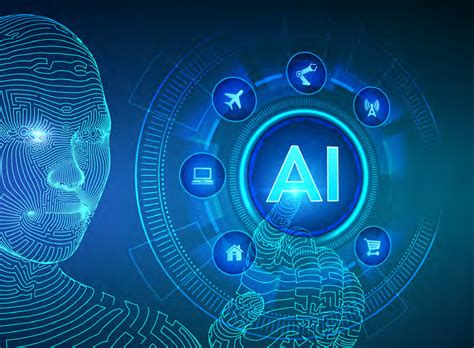 Regulacija
Uredba o umjetnoj inteligenciji je u tijeku u EU (sustav kaznenog pravosuđa):
ističući neke od zabrinutosti
EU, CoE – pouzdana umjetna inteligencija, koja poštuje vrijednosti EU-a, koja ne krši ljudska prava u sustavima kaznenog pravosuđa (visoki standardi ljudskih prava (standardi ESLJP)

Generalna skupština UN-a, A/HRC/50/60, 21. travnja 2022., HRC , praktični primjena Načela poslovanja i ljudskih prava prema tehnologijama,  tvrtke
KOJA SU OGRANIČENJA?
EU je definirala svoj osnovni pristup i granice za razvoj i korištenje AI sustava:
Vrijednosti EU vodeća su načela ne samo u reviziji postojećih propisa nego i u predlaganju novih koji će odgovarati sve većoj upotrebi umjetne inteligencije u svakodnevnom životu te u postavljanju granica u 'opremanju proizvoda umjetnom inteligencijom '
Trenutačno je u tijeku Prijedlog Uredbe Europskog parlamenta i Vijeća kojom se utvrđuju usklađena pravila o AI (Zakon o AI) i mijenjaju određeni EU zakonodavni akti :
Zabranjeno; visokorizični sustavi umjetne inteligencije već se koriste ili će se vjerojatno koristiti u bliskoj budućnosti
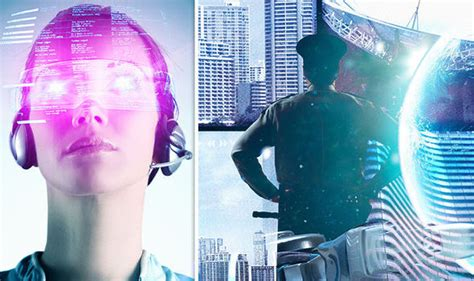 Kaznenopravni sustav
ISTRAŽIVANJE
PREVENCIJA KRIMINALA (PREPOZNAVANJE)
ISTRAGA
PROGON
PRESUDA I ODMJERAVANJE KAZNE
ZATVORSKI SUSTAV
RAT (UKRAJINA)

Sve veća uporaba umjetne inteligencije u području kaznenog prava temelji se posebice na obećanjima o mnogo većoj učinkovitosti (npr. da će smanjiti određene vrste kriminala i da će dovesti do objektivnijih odluka) što je vrlo privlačno u preopterećenim pravosudnim sustavima)
Npr: U fazi istrage veći je naglasak stavljen na tehnike nadzora u stvarnom vremenu, dok u fazi gonjenja i suđenja analiza podataka i obrazloženje igraju glavnu ulogu.
Kriminalac pravosudni sustav
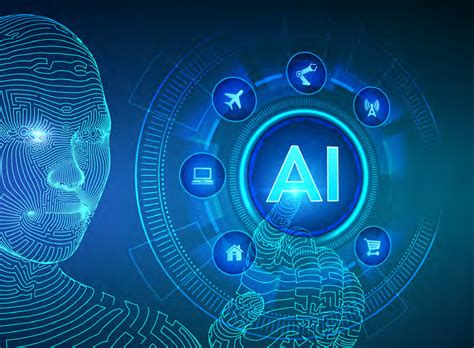 RIZICI: prekomjerna uporaba umjetne inteligencije : negativni učinci na ljudska prava 
pravu na privatnost i zaštitu podataka, primjerice upotrebom tehnologije prepoznavanja lica, internetskog nadzora ili profiliranja osoba

korištenje – propušteno šanse 

Clearview identifikacija ; forenzički analiza 

REAKCIJA: REAKTIVNA I AD-HOC?
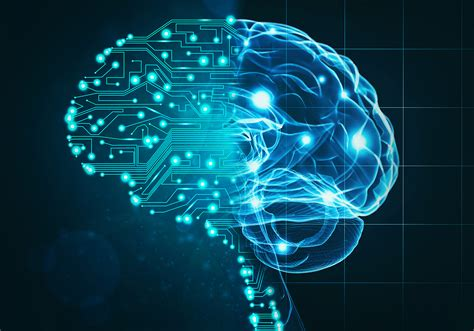 Prihvaćanje od Clearviewov AI vani Ukrajina ?
U veljači 2020., nakon curenja podataka s popisa klijenata Clearview AI, BuzzFeed otkrio je da Clearview AI softver za prepoznavanje lica koriste pojedinci u više od 2200 odjela za provedbu zakona, vladinih agencija i tvrtki u 27 različitih zemalja;

Ured povjerenika za informiranje Ujedinjenog Kraljevstva (ICO) kaznio je Clearview AI s više od 7,5 milijuna funti zbog prikupljanja slika ljudi u Ujedinjenom Kraljevstvu i drugdje s weba i društvenih medija. Naloženo je brisanje slika i prestanak dobivanja i korištenja osobnih podataka stanovnika Ujedinjenog Kraljevstva javno dostupnih na internetu (svibanj 2022.);

nekoliko britanskih policijskih snaga prethodno je koristilo Clearview AI ( u ožujku 2022. Policijski fakultet objavio je nove smjernice za britanske policijske snage o korištenju prepoznavanja lica uživo);
U Australiji , Velikoj Britaniji, Italiji i Francuskoj , Švedskoj …, sudovi su naredili tvrtki da izbriše podatke o prepoznavanju lica koje je prikupila o građanima svojih zemalja zbog mogućeg kršenja europskog zakona o zaštiti podataka, GDPR. Kao i tehnološki divovi kao što su Google, Twitter i Facebook https://www.theguardian.com/us-news/2022/may/09/clearview-chicago-settlement-aclu


U Italiji će biti kažnjen s 20 milijuna eura, a također će morati izbrisati sve biometrije lica koje ima talijanskih državljana (https://www.engadget.com/italy-slaps-facial-recognition-firm-clearview-ai-with-20-million-euro-fine-212500109.html)
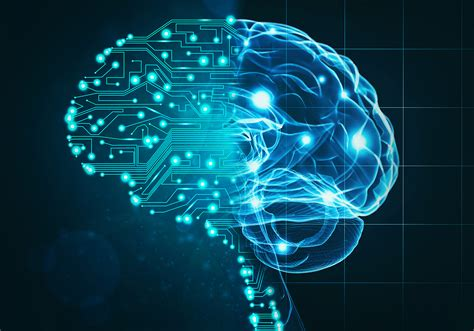 Prihvaćanje od Clearviewov AI vani Ukrajina ?
9. svibnja 2022. Clearview AI pristao je prestati prodavati pristup svojoj bazi podataka lica pojedincima i tvrtkama u SAD-u, nakon što je Američka unija za građanske slobode pokrenula tužbu optužujući Clearview AI za kršenje zakona o privatnosti u Illinoisu. ( kršenja zakona o digitalnoj privatnosti Illinoisa )
Clearview AI pristao je ograničiti korištenje svoje ogromne zbirke slika lica kako bi riješio optužbe da je prikupljao fotografije ljudi bez njihovog pristanka. ( https://www.theguardian.com/us-news/2022/may/09/clearview-chicago-settlement-aclu )
Clearview također pristaje prestati stavljati svoju bazu podataka na raspolaganje vladi države Illinois i lokalnim policijskim odjelima na pet godina . Tvrtka sa sjedištem u New Yorku nastavit će nuditi svoje usluge saveznim agencijama, kao što su imigracijska i carinska služba SAD-a, te drugim agencijama za provođenje zakona i vladinim izvođačima izvan Illinoisa.
?
"Nagodba ne zahtijeva nikakvu materijalnu promjenu u poslovnom modelu tvrtke niti joj zabranjuje bilo kakvo ponašanje u kojem se trenutno bavi"

Suosnivač i izvršni direktor tvrtke Clearview AI Hoan Ton-That rekao je za Associated Press u travnju 2022. da se tvrtka priprema lansirati novi poslovni proizvod koji se temelji na pristanku kako bi se natjecao s Amazonom i Microsoftom u potvrđivanju identiteta ljudi pomoću prepoznavanja lica; 
Novi bi pothvat koristio Clearviewove algoritme za provjeru (verifikaciju) nečijeg lica, ali ne bi uključivao njegovu riznicu od oko 20 milijardi slika, za koje je Ton-That rekao da su sada rezervirane za potrebe organa za provođenje zakona.
https://www.washingtonpost.com/technology/2022/02/16/clearview-expansion-facial-recognition/
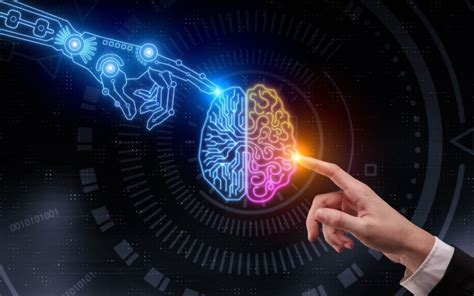 REZOLUCIJA (2021.)
Rezolucija EU-a izražava veliku zabrinutost zbog upotrebe privatnih baza podataka za prepoznavanje lica od strane aktera za provođenje zakona i obavještajnih službi, kao što je privatna tvrtka Clearview AI sa sjedištem u SAD-u . Opći poziv na zabranu korištenja privatnih baza podataka za prepoznavanje lica u provedbi zakona :
Općenito korištenje usluge kao što je Clearview AI od strane tijela za provođenje zakona u Europskoj uniji ne bi bilo u skladu s režimom zaštite podataka EU-a . Baza podataka s više od 10+ milijardi slika koje su prikupljene iz javnih web izvora, uključujući društvene mreže i druge dijelove interneta, uključujući građane EU-a .
ŠTO TREBA RIJEŠITI  UREDBA
ključan element je veća transparentnost upotrebe AI aplikacija u EU tako da bi države trebale pružiti informacije o alatima koje koriste njihova tijela za provedbu zakona i pravosudna tijela, vrstama alata koji se koriste, namjenama za koje se koriste, vrstama kriminala na koji se primjenjuju i imena tvrtki ili organizacija koje su razvile te alate.
potreba za informacijama o korisnosti primjene umjetne inteligencije, npr lažno pozitivne i lažno negativne stope ili razlika (poboljšanje?) u odnosu na prethodnu situaciju.

raspadanje lica osobe može smanjiti točnost softvera u odnosu na rezultate koji se odnose na identifikaciju mrtvih ljudi koji su slični ili bolji od ljudske procjene.
korištenje biometrijske identifikacije u kontekstu provedbe zakona i pravosuđa uvijek bi se trebalo smatrati "visoko rizičnim" i stoga podvrgnuto dodatnim zahtjevima, u skladu s preporukama Stručne skupine Komisije na visokoj razini za A I
U Prijedlogu Uredbe EU o umjetnoj inteligenciji, regulacija uporabe biometrijske umjetne inteligencije u stvarnom vremenu (čl. 5.) konstruirana je kao opća zabrana s nizom iznimaka koje ostavljaju dojam da je iznimka više opće pravilo.
Primjer :
Ako je EU restriktivna u pogledu upotrebe umjetne inteligencije, ali prihvaća informacije koje druge države prikupljaju kao dokaze opsežnim iskorištavanjem potencijala umjetne inteligencije, ne postiže se visok standard zaštite ljudskih prava
Odgovor (?)
Pravo obrane da bude obaviještena o relevantnim kriterijima , algoritmu i učinku automatiziranog izračuna, npr. u procjenama rizika koje se koriste za odluke o suspenziji uhidbenog naloga ili u vezi s odlukama o uvjetnoj slobodi, bilo bi mnogo primjerenije i specifičnije za suočavanje s rizicima i mogućnostima koje nude AI aplikacije.
EU mora lobirati za podizanje standarda na međunarodnoj razini i pronalaženje zajedničkog i komplementarnog pravnog i etičkog okvira za korištenje umjetne inteligencije, posebno za provedbu zakona i pravosuđe, koji u potpunosti poštuje europske standarde (ljudskih prava) (zaštite podataka kao što su kao u relevantnoj direktivi za agencije za provođenje zakona
Zabrane svih sustava umjetne inteligencije koji predstavljaju neprihvatljiv rizik za temeljna prava, uključujući zabranu upotrebe sustava umjetne inteligencije koji pokušavaju profilirati i predvidjeti buduće kriminalno ponašanje; Obveze korisnika (tj. onih koji postavljaju) visokorizičnih sustava umjetne inteligencije kako bi se olakšala odgovornost onima na koje sustavi umjetne inteligencije utječu; Dosljedna i smislena javna transparentnost; Značajna prava i obeštećenje za ljude na koje utječu sustavi umjetne inteligencije; Kohezivan, fleksibilan i perspektivan pristup riziku sustava umjetne inteligencije; Zaista sveobuhvatan zakon o umjetnoj inteligenciji koji radi za sve ( Fairtrials )
oni koji su podložni sustavima pokretanim umjetnom inteligencijom moraju pribjeći pravnim lijekovima
Praktična primjena - Načela poslovanja i ljudskih prava prema aktivnostima tehnologija  - tvrtke
Zahtjev da tvrtke poduzmu dubinsku analizu ljudskih prava u svim svojim aktivnostima i poslovnim odnosima kako bi identificirale, spriječile, ublažile i objasnile način na koji rješavaju stvarne i potencijalne povrede ljudskih prava povezane s njihovim poslovnim aktivnostima središnji je element njihove korporativne odgovornosti (načelo 17)
Dutch Wet Računalni kriminal III (2019.)
"legalno hakiranje " " moć hakiranja "
Cilj zakona je poboljšati učinkovitost u borbi protiv kibernetičkog kriminala, u tu svrhu će se izmijeniti različite odredbe nizozemskog Kaznenog zakona (DCrC ) i Nizozemskog zakona o kaznenom postupku ( DCCrP) . Zakon je stvoren kako bi se uhvatio u koštac s brzim razvojem tehnologije, interneta i kibernetičkog kriminala , nastavljajući prema linijama koje su prvi put postavljene u Zakonu o računalnom kriminalu I iz 1993. i konsolidirane u Zakonu o kompjuterskom kriminalu II iz 2006.
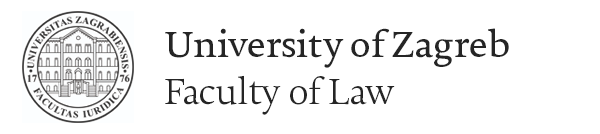 Zakon o kibernetičkom kriminalu III daje službenicima za provođenje zakona nove ovlasti za daljinski tajni pristup računalnim sustavima.
uhvatiti se u koštac s tekućim izazovima koje donosi napredak tehnologije i široka uporaba računalnih uređaja ili sustava za komunikaciju te obradu i pohranu podataka.

Ovisno o uvjetima, "ovlasti za hakiranje " dopuštaju imenovanim istražnim službenicima da daljinski i tajno pristupe kompjuteriziranom sustavu ("uređaj ili sustav međusobno povezanih ili povezanih uređaja, koji ili jedan od njih, u skladu s programom, obavlja automatsku obrada računalnih podataka' (članak 80. DCrC -a ) - kao što je računalo, pametni telefon ili poslužitelj) koje koristi osumnjičenik.
Službenici hakiraju sustav provalom ili zaobilaženjem sigurnosti sustava ili korištenjem softvera i tehničkih alata.
Dobivanje pristupa podliježe strogim uvjetima: službenici moraju navesti svrhu istrage, a istrage su ograničene na ozbiljna kaznena djela. Ciljevi istrage su u skladu s postojećim posebnim istražnim ovlastima, kao što su utvrđivanje specifičnosti korisnika, sustavno promatranje (uključivanjem mikrofona ili video kamere), prisluškivanje i snimanje (povjerljive) komunikacije, dokumentiranje podataka pohranjenih u IT sustav i onemogućavanje sadržaja
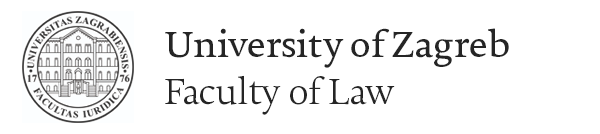 Svaka implementacija alata za hakiranje ozbiljno je kršenje privatnosti dotične osobe.
zakonodavac se obvezao izvršavati ovlasti pod strogim uvjetima.
Primjerice, mora postojati hitan istražni interes, nalog istražnog suca, kazneno djelo za koje se sumnja da predstavlja tešku povredu pravnog poretka i za koje je zakonom propisana kazna zatvora od osam godina ili teža kazna, ili mora uputiti za kazneno djelo koje je posebno određeno (kao što je širenje ili posjedovanje dječje pornografije (Odjeljak 240b DCrC ), vrbovanje za terorizam (Odjeljci 131 i 205 DCrC ), sudjelovanje u zločinačkoj organizaciji (Odjeljak 140 DCrC ), kaznena djela prijevara (kao što je krivotvorenje dokumenata) i pranje novca (odjeljak 420bis DCrC ).
ESLJP
Gaughran protiv Ujedinjenog Kraljevstva - 45245/15
osobna autonomije i individualni izbor
Hvala vam za vašu pažnju!
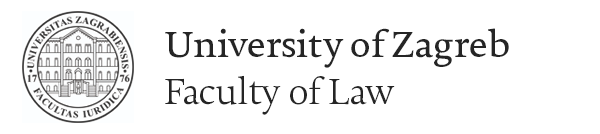 suncana.roksandic@pravo.hr